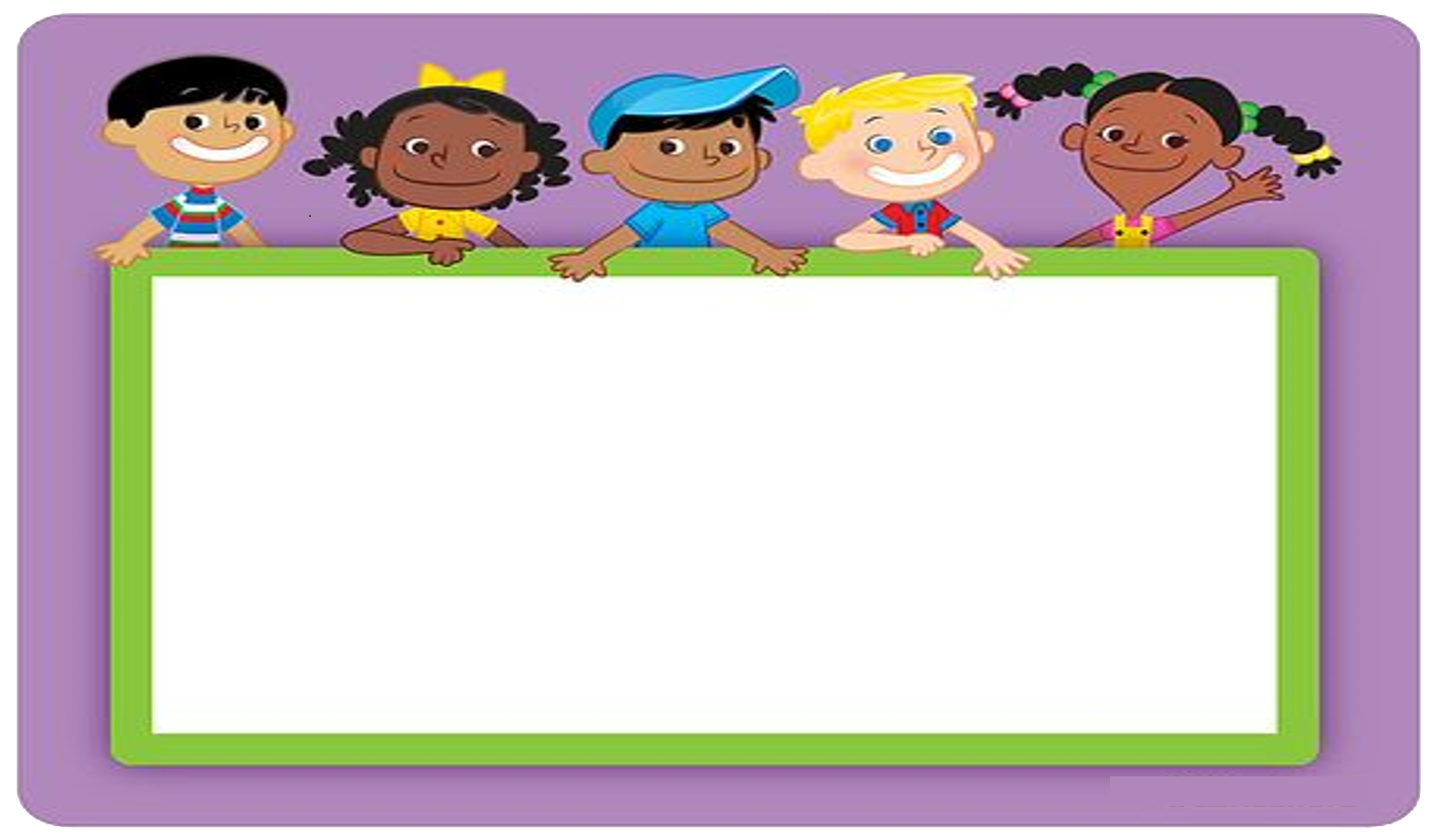 Tuần 6 - Bài 20
TIẾT 29: ĐƠN VỊ ĐO GÓC. ĐỘ (°) 
(tiết 1)
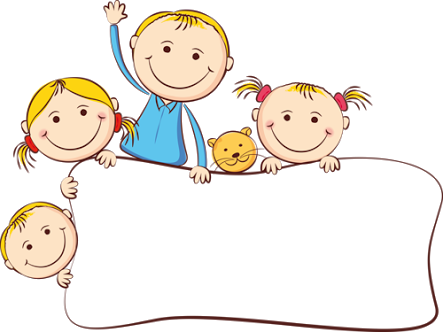 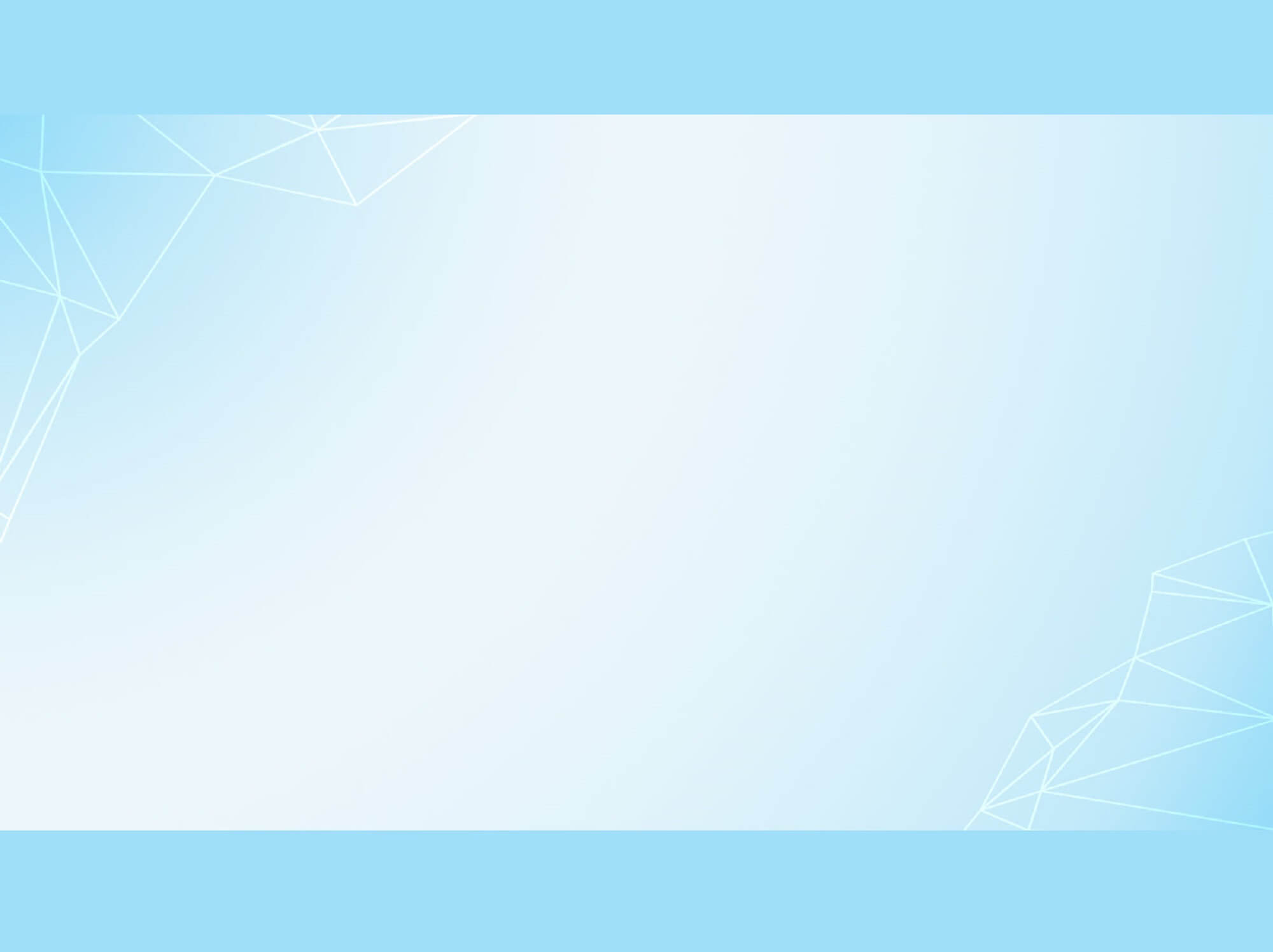 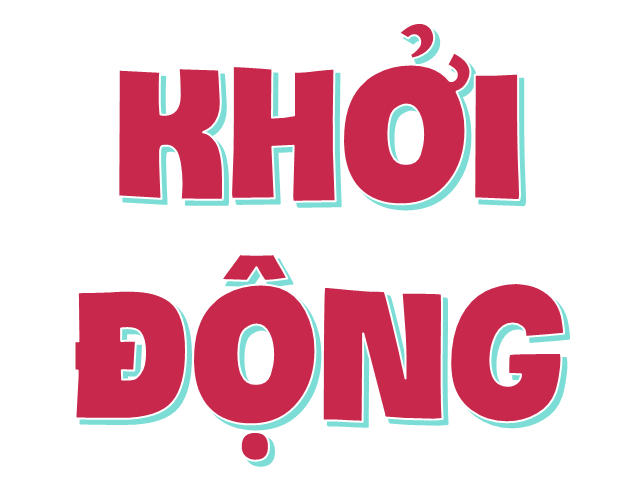 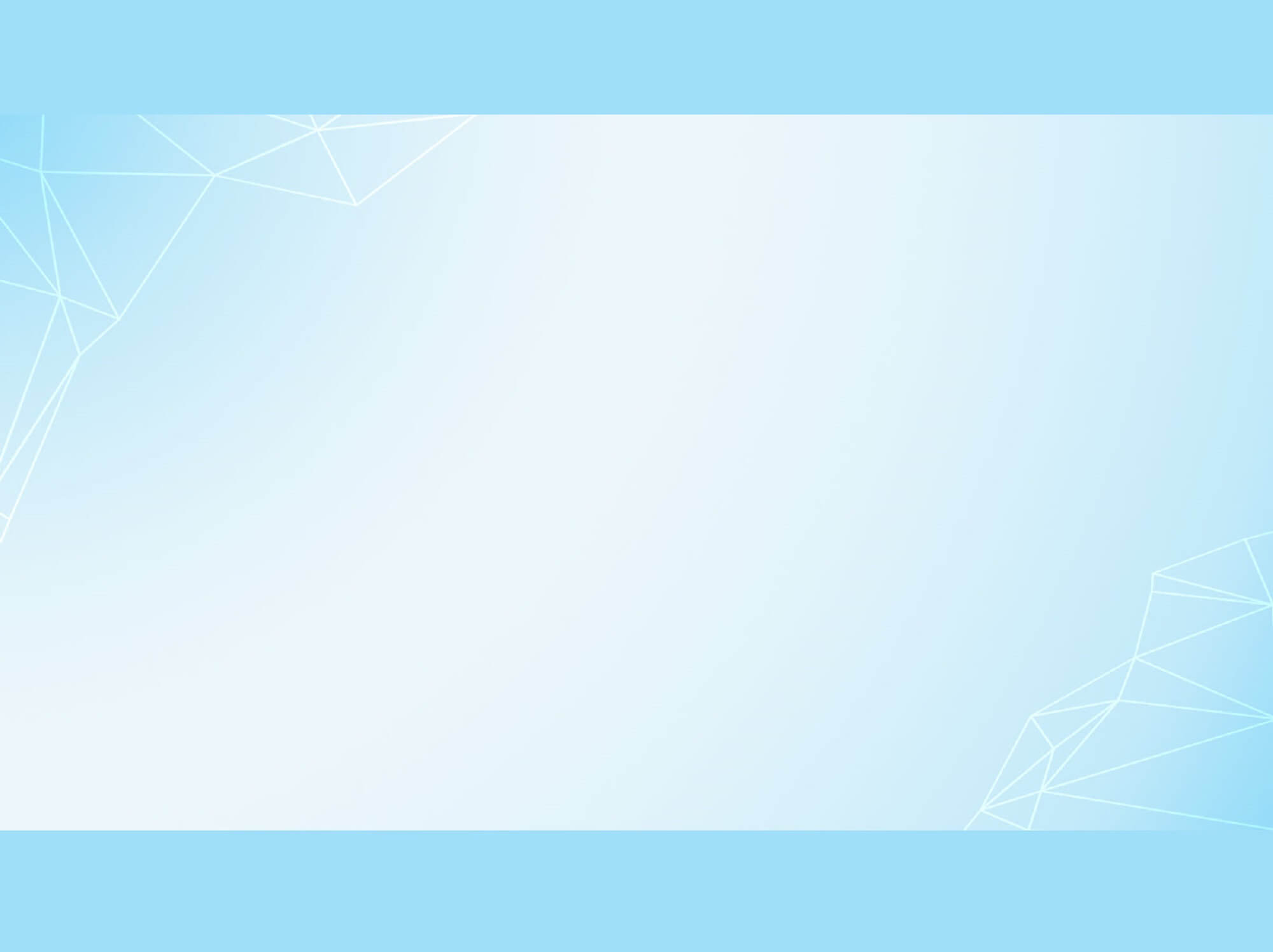 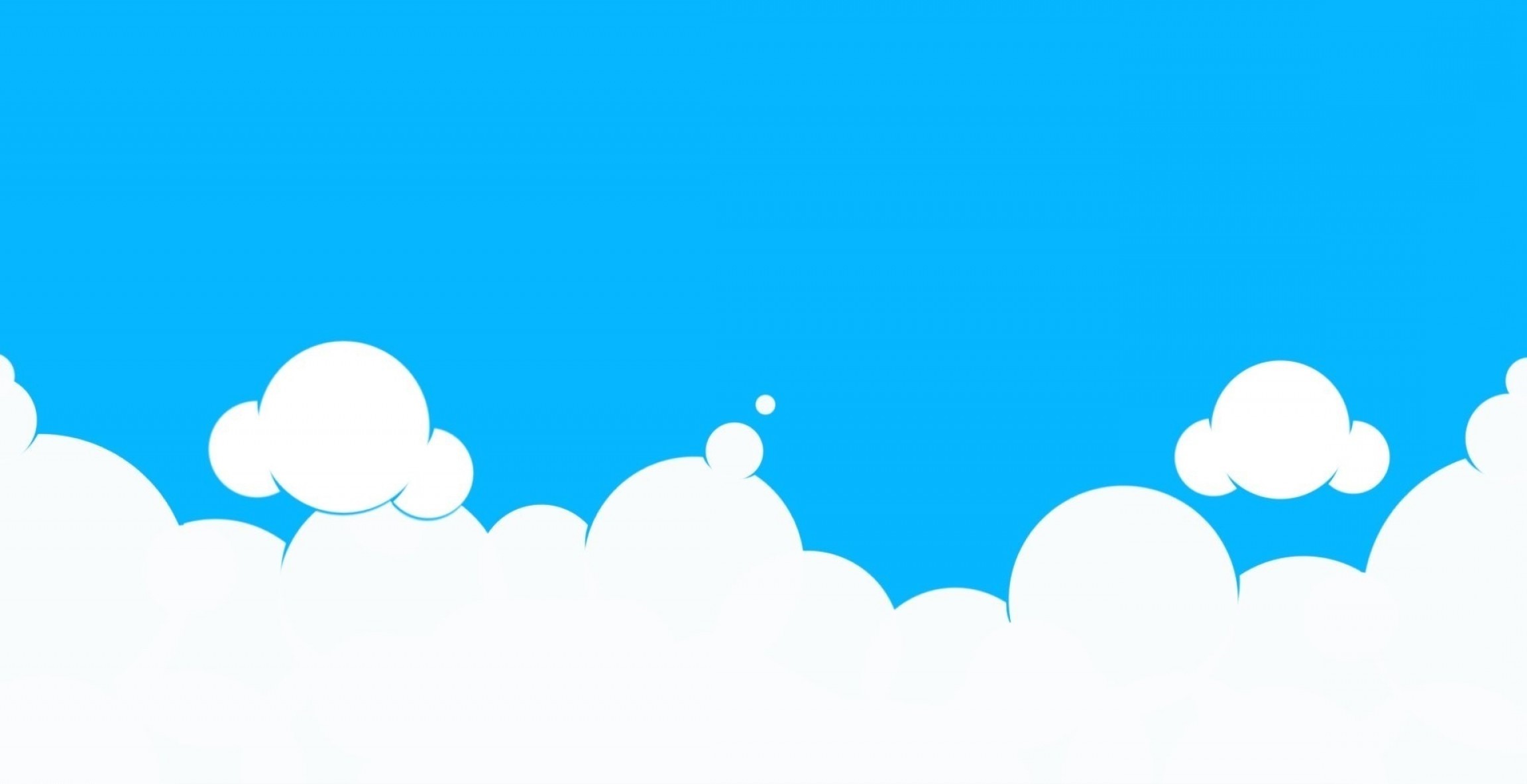 Ong
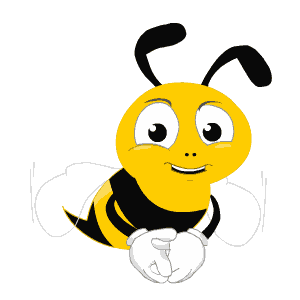 việc
non
học
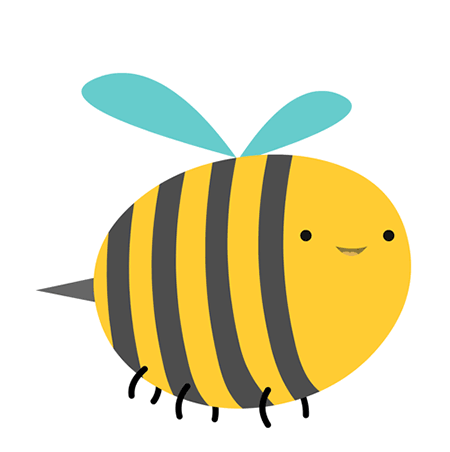 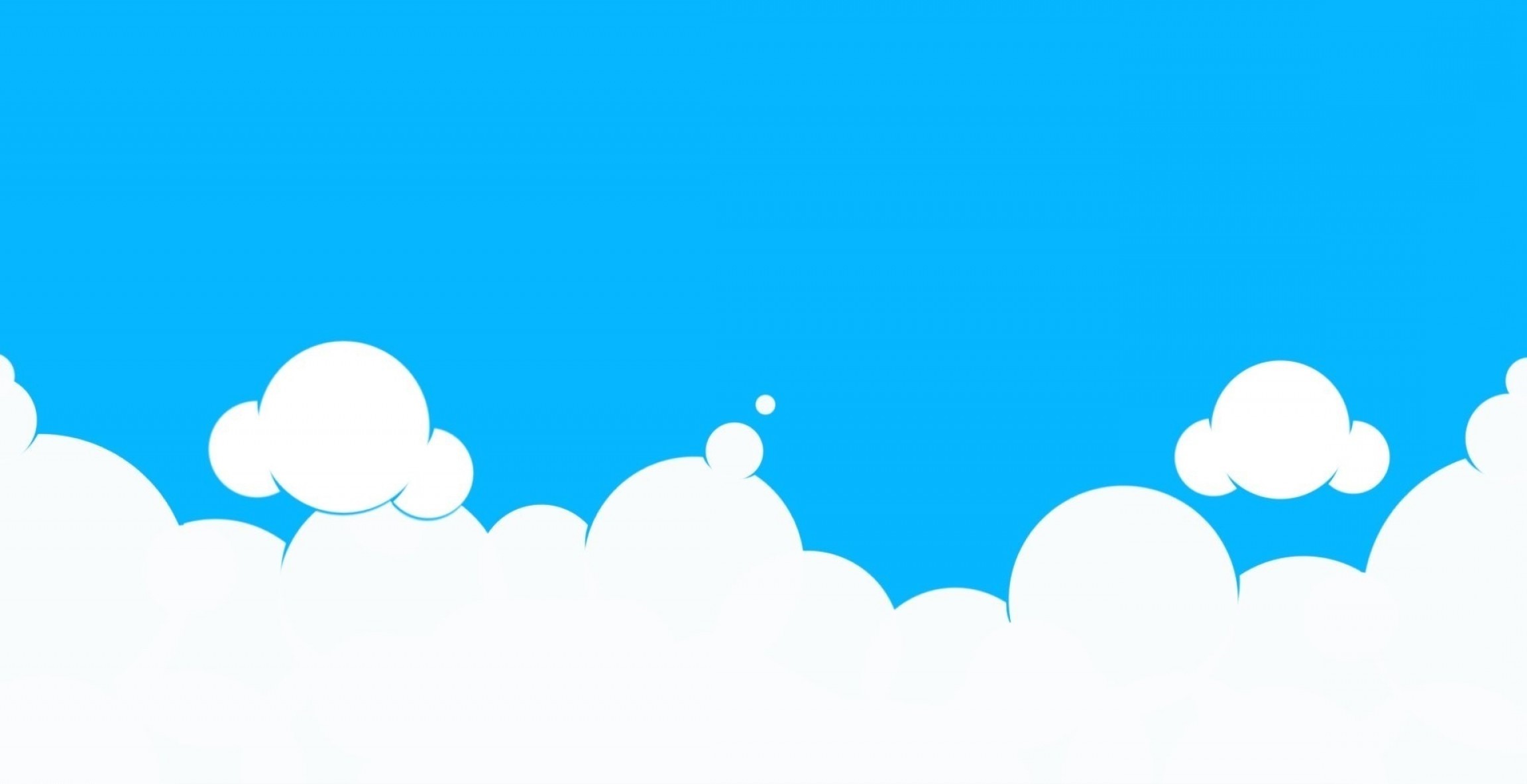 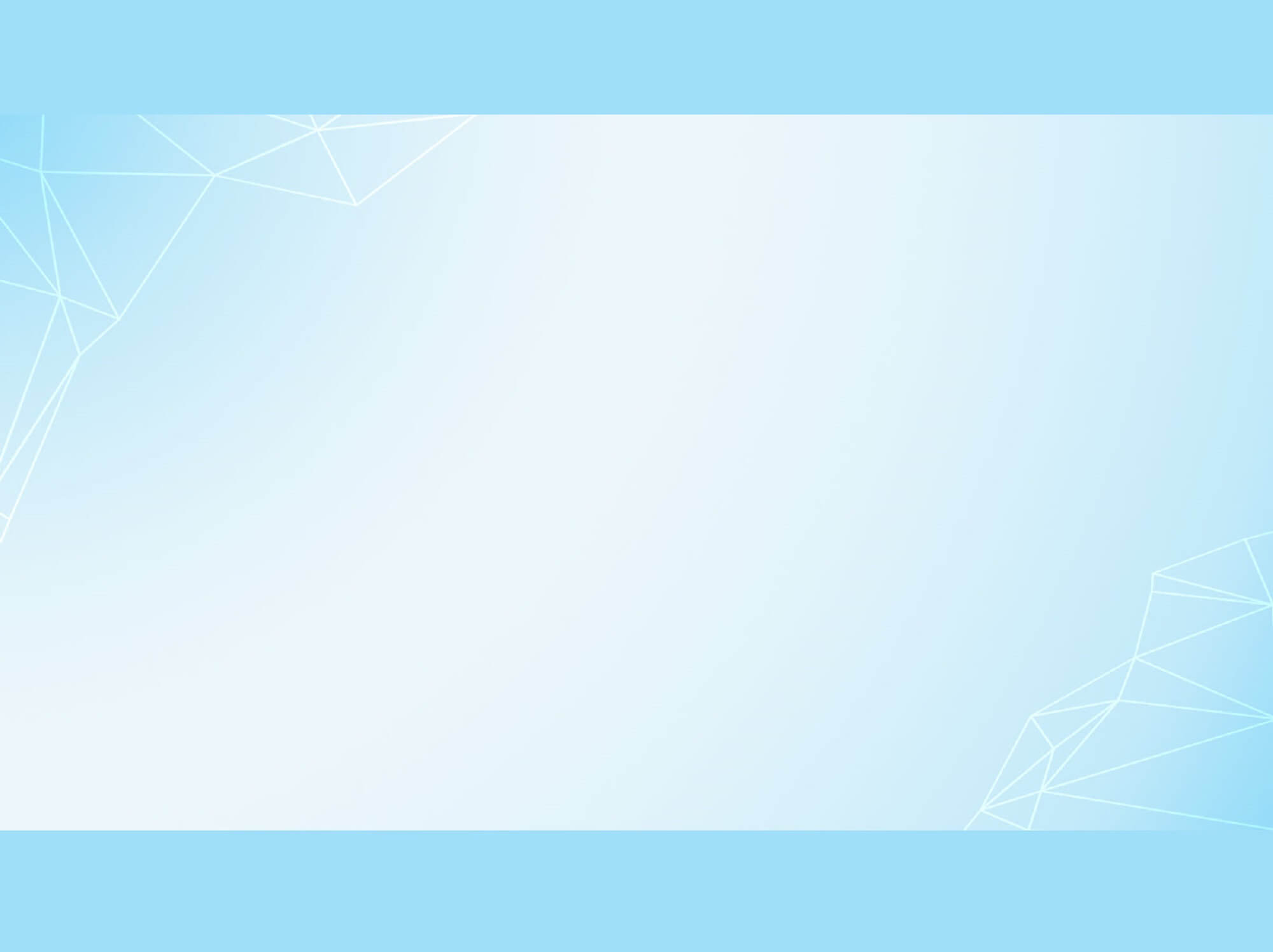 Ong Non đang đi tìm những bông hoa để hút mật. Nhưng chú ONG NON muốn hút được mật hoa thì phải trả lời đúng các câu hỏi. Em hãy giúp Ong Non hút được thật nhiều mật hoa nhé!
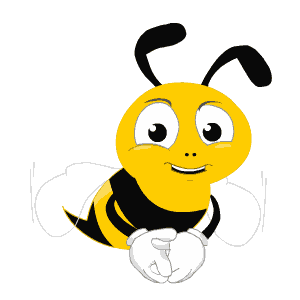 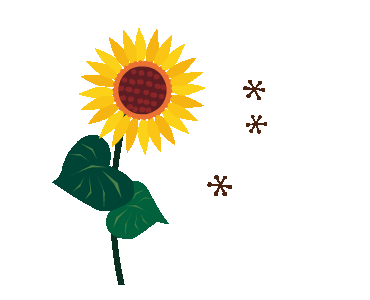 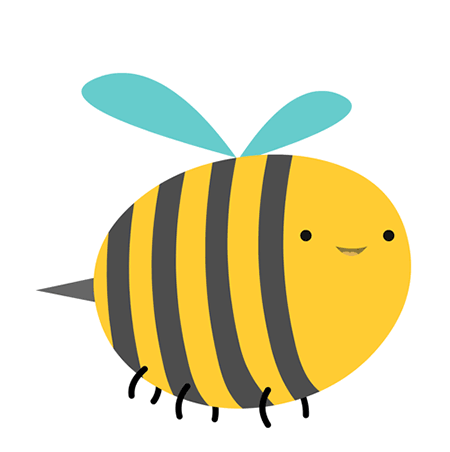 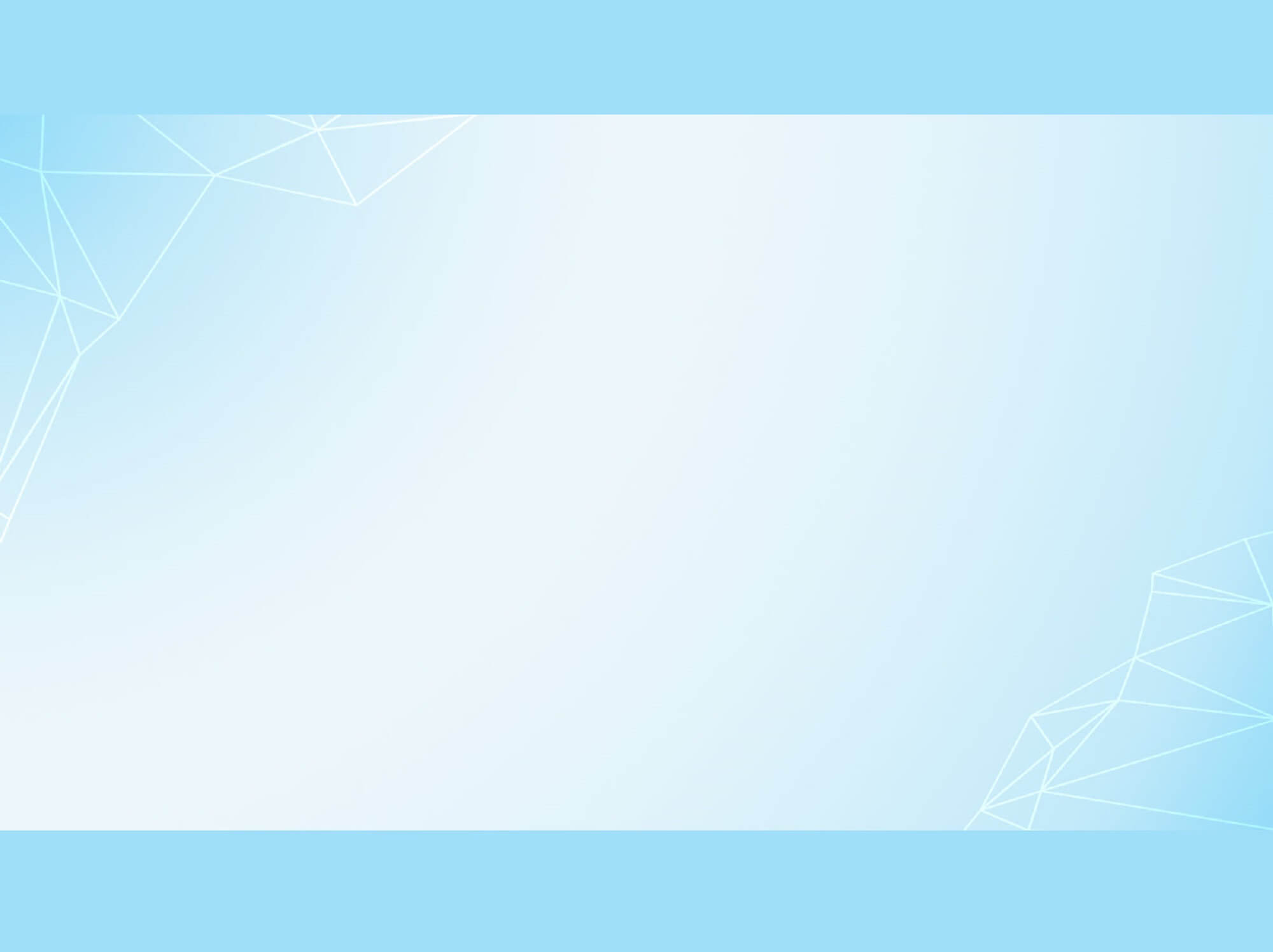 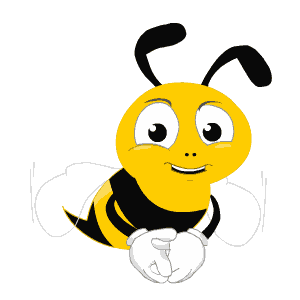 Góc nhọn là góc:
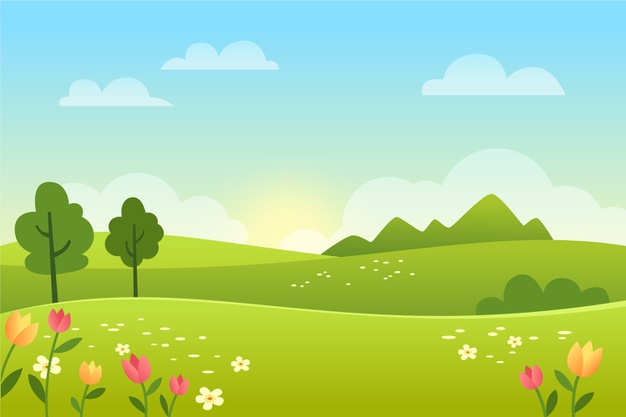 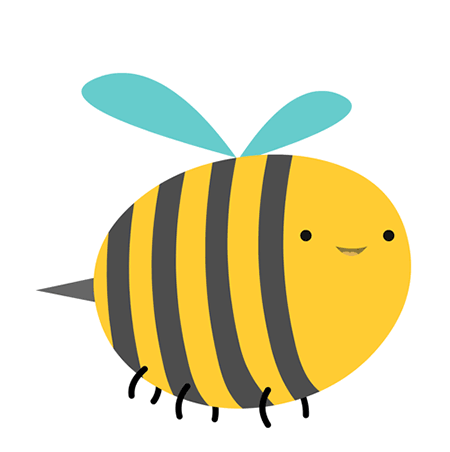 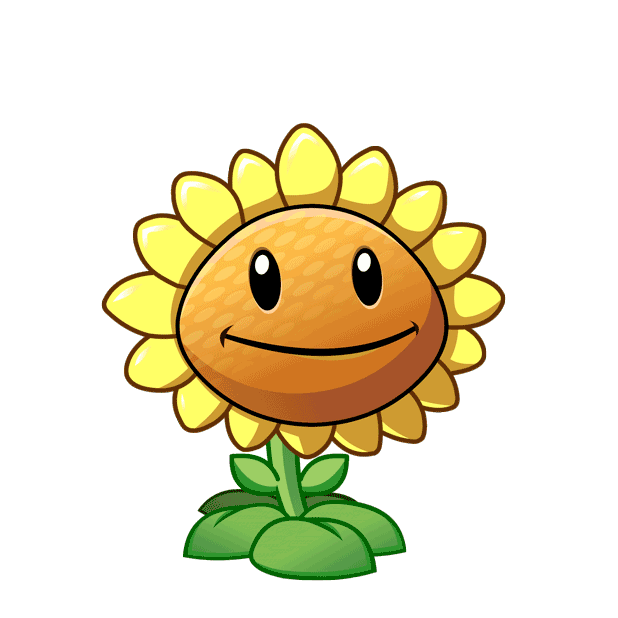 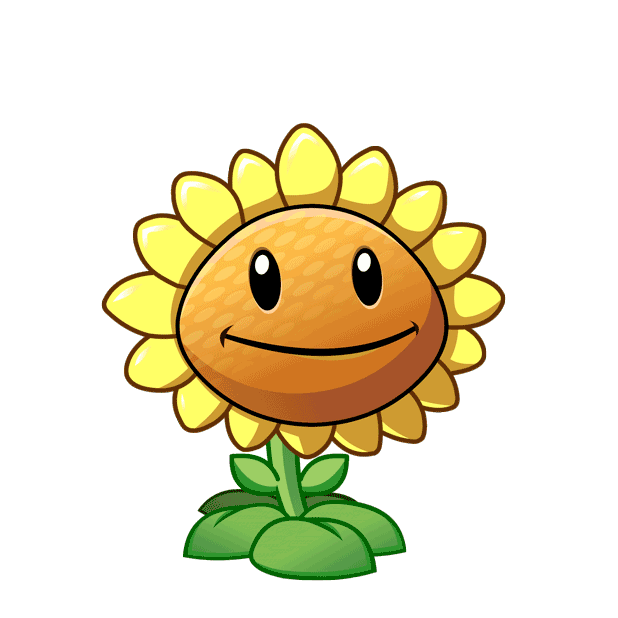 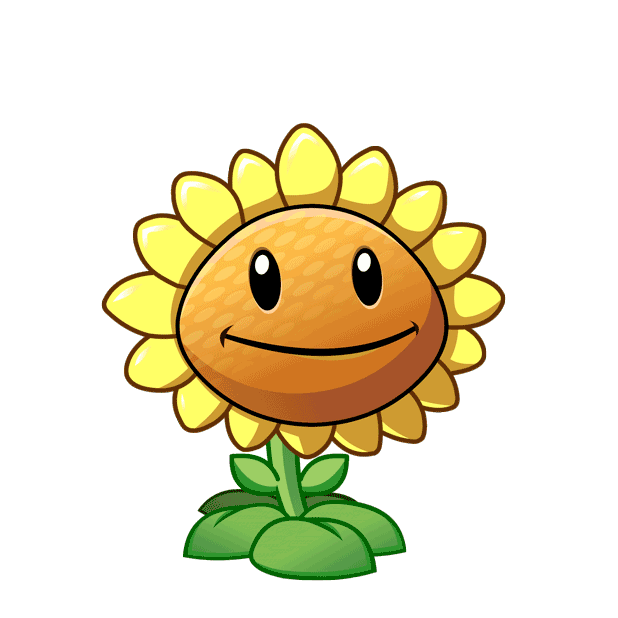 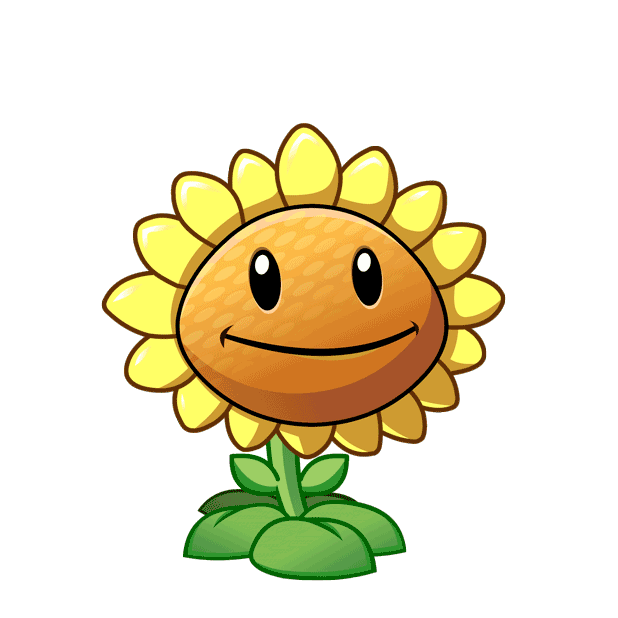 lớn hơn góc vuông
bé hơn góc vuông
bằng góc vuông
bằng hai góc vuông
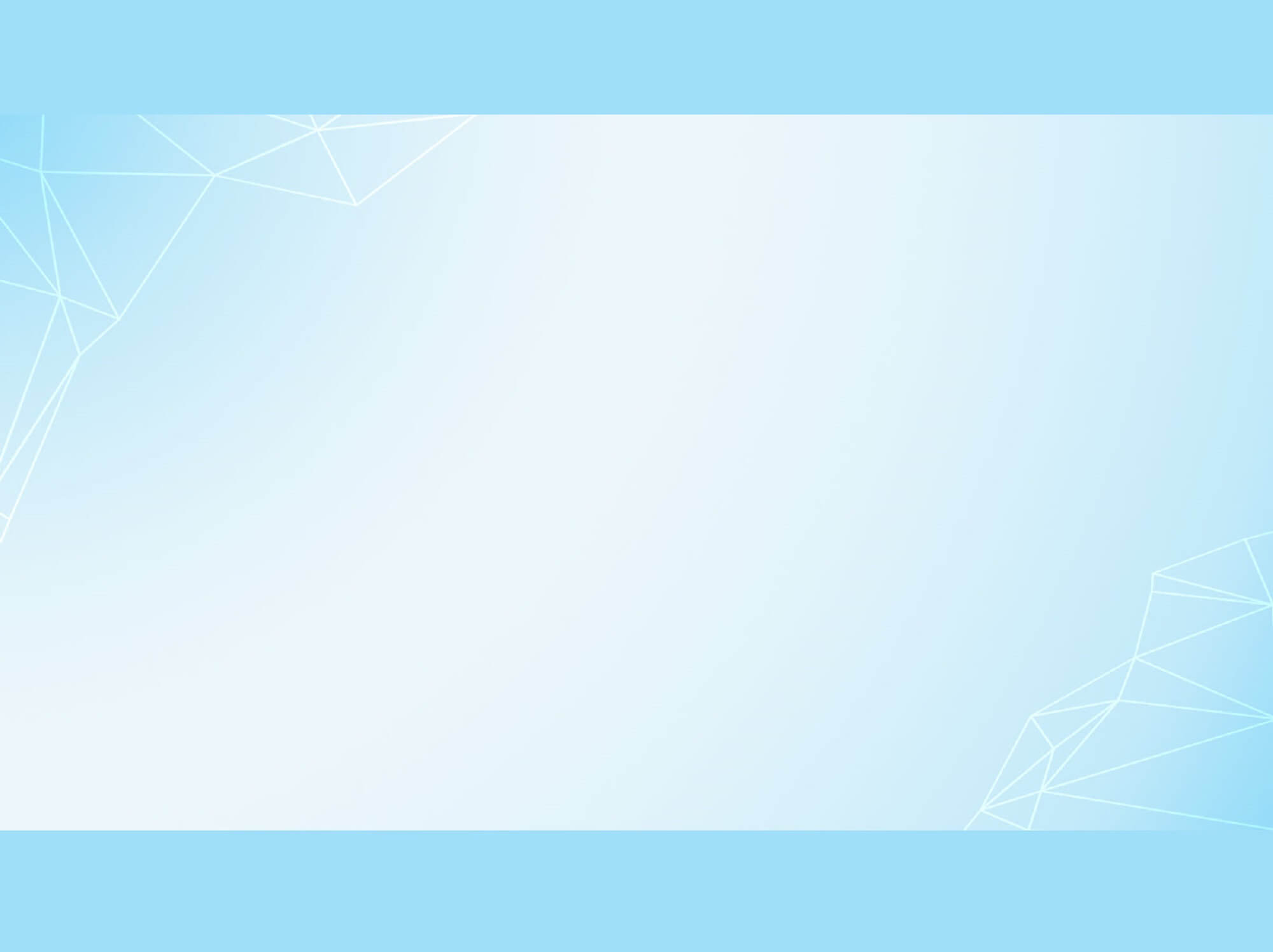 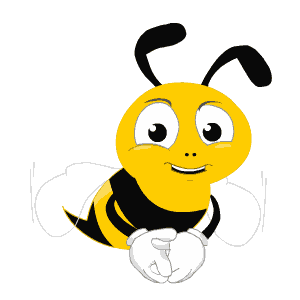 Góc tù là góc:
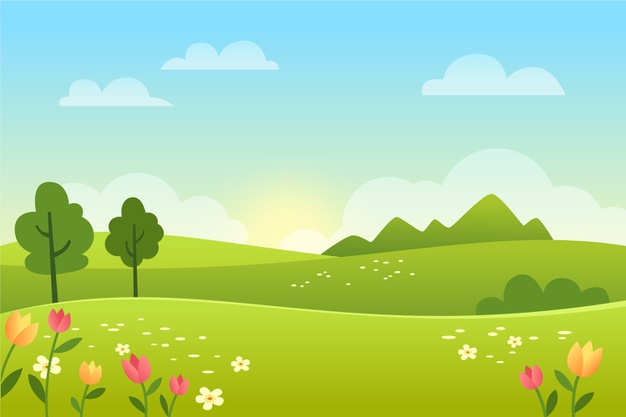 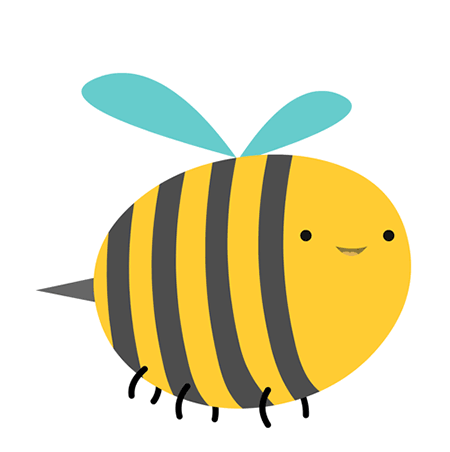 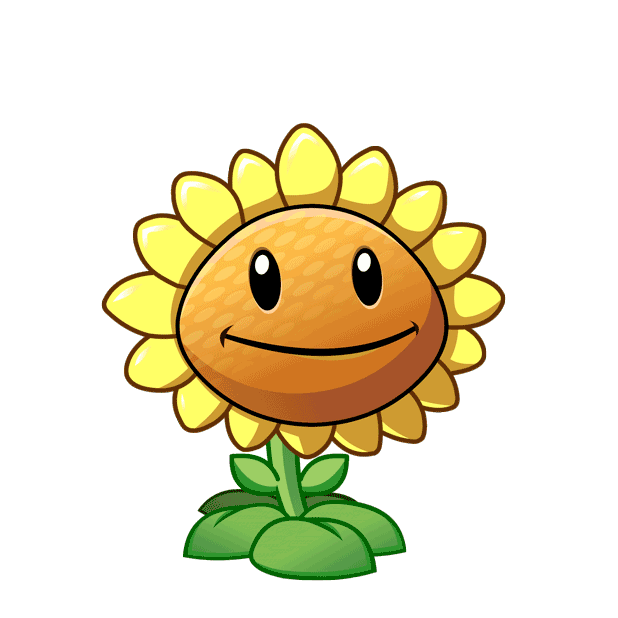 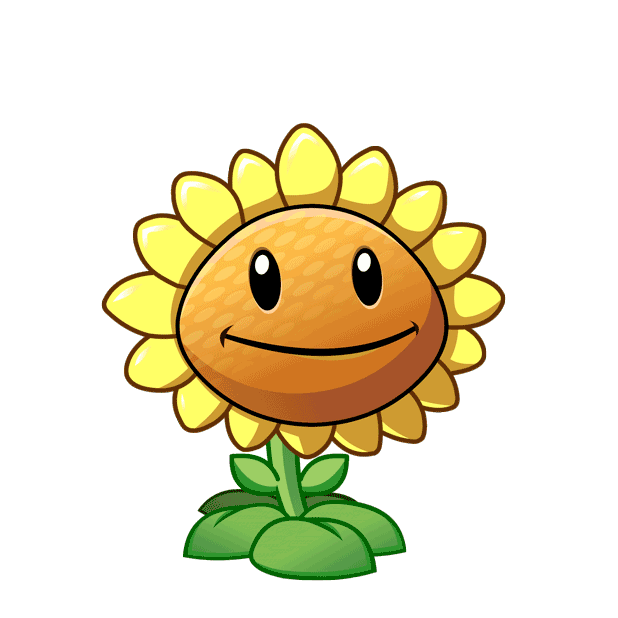 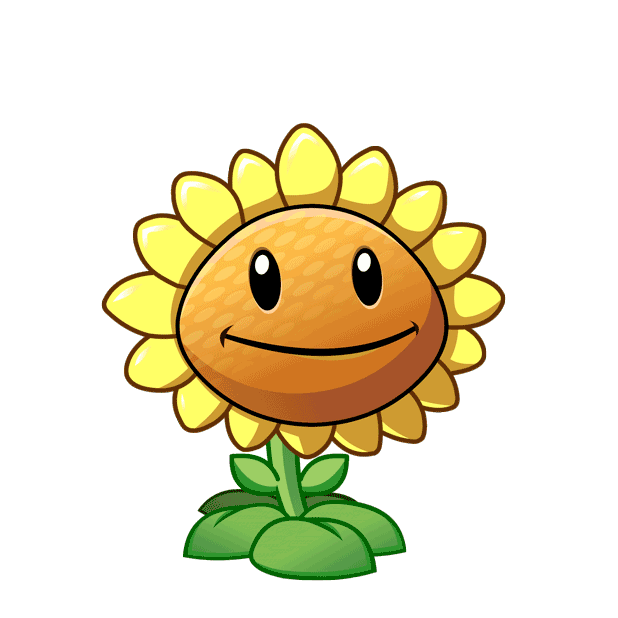 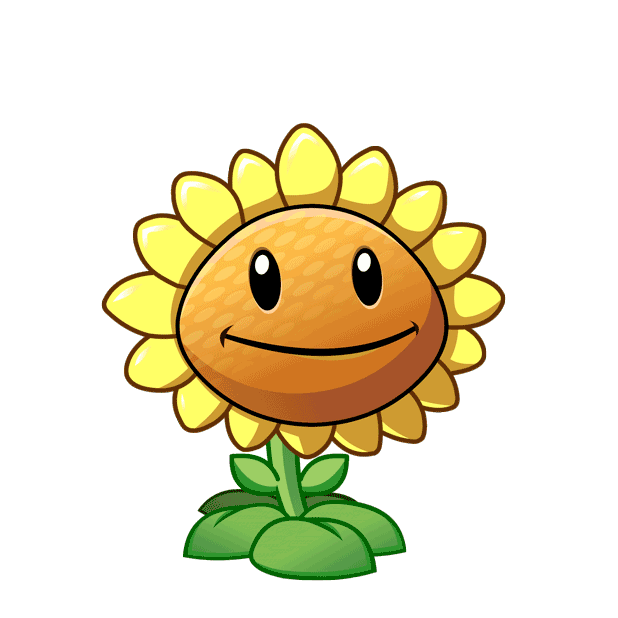 bằng góc vuông
bé hơn góc vuông
lớn hơn góc vuông
bằng hai góc vuông
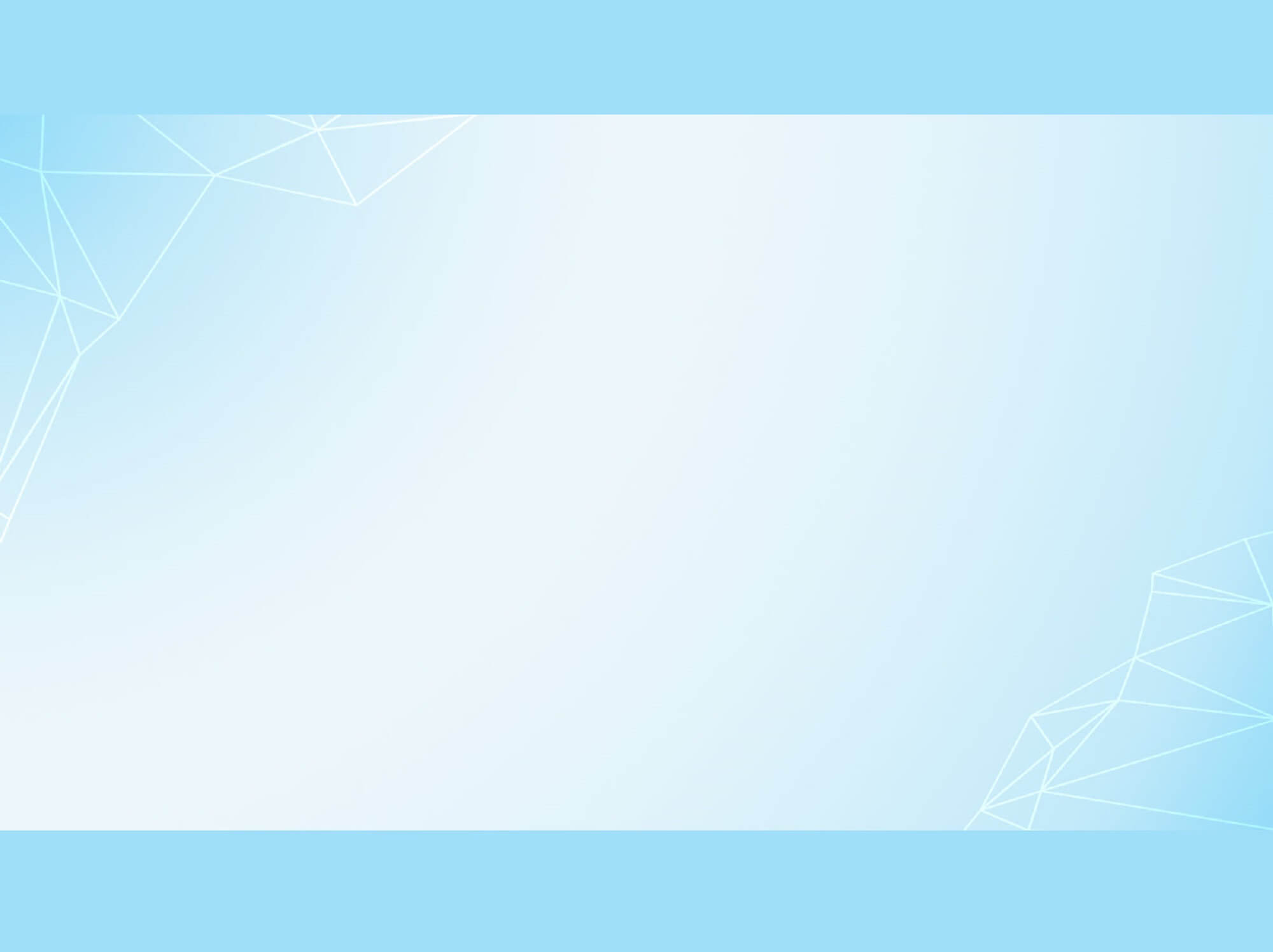 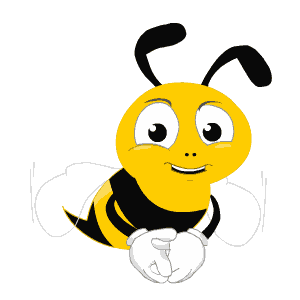 Góc bẹt là góc:
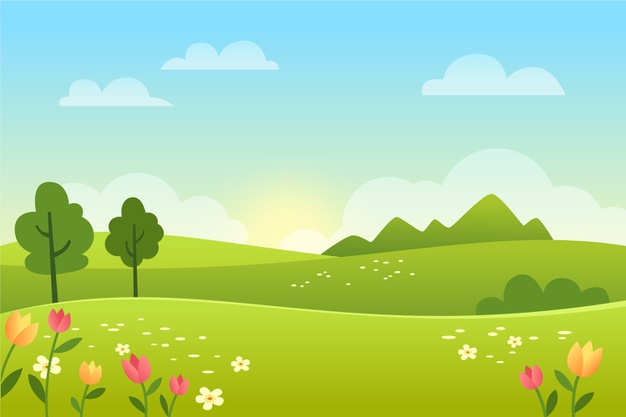 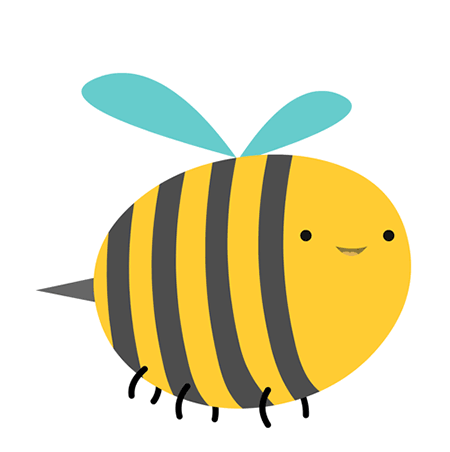 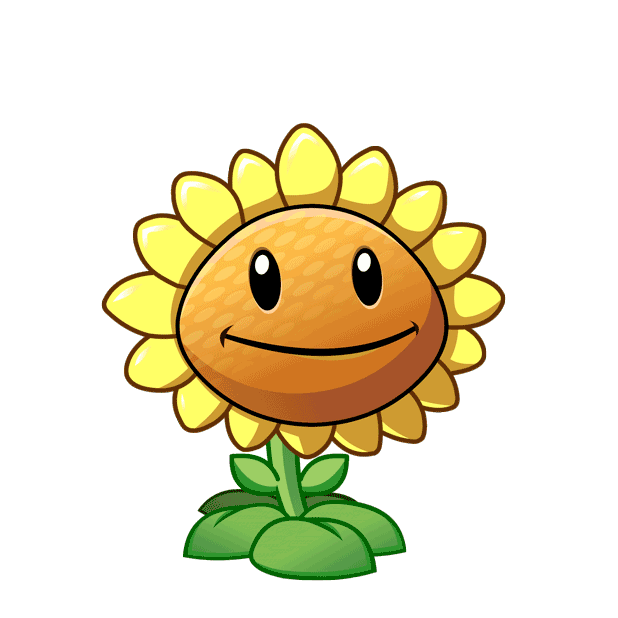 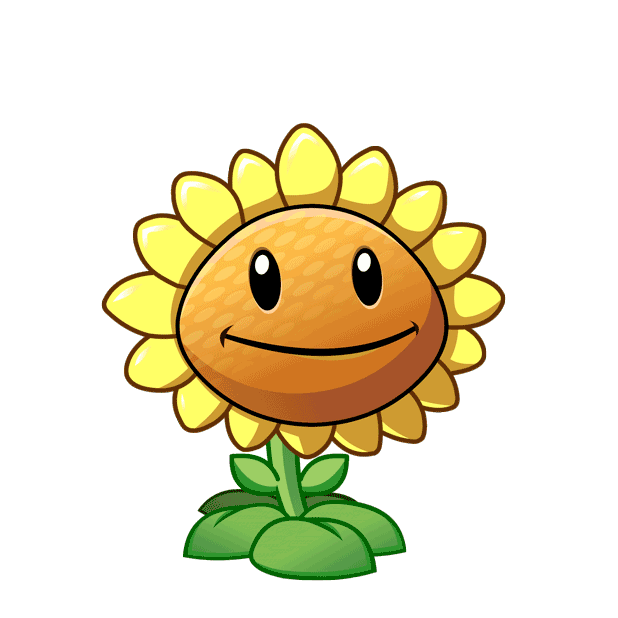 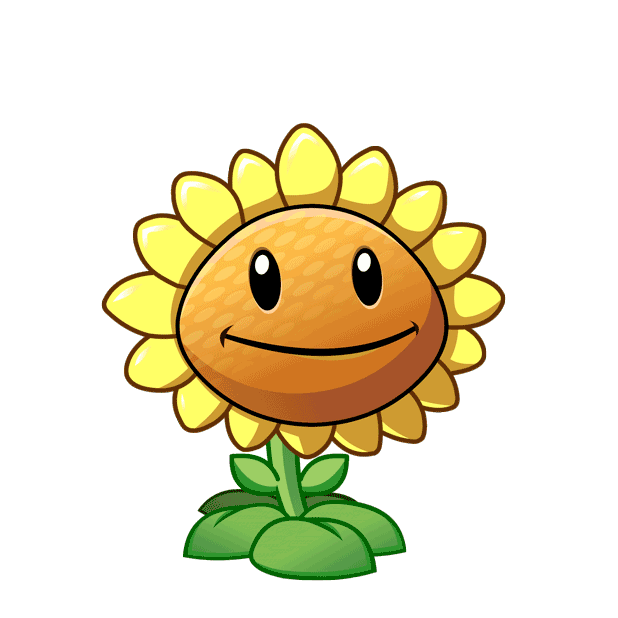 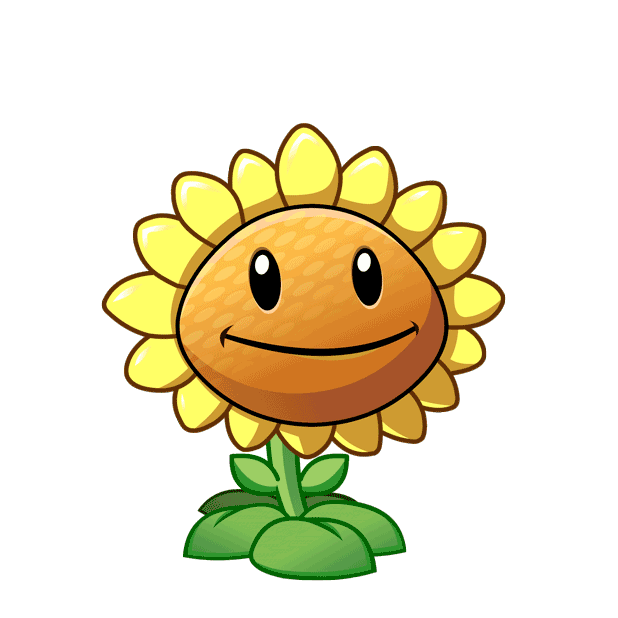 lớn hơn góc vuông
bé hơn góc vuông
bằng góc vuông
bằng hai góc vuông
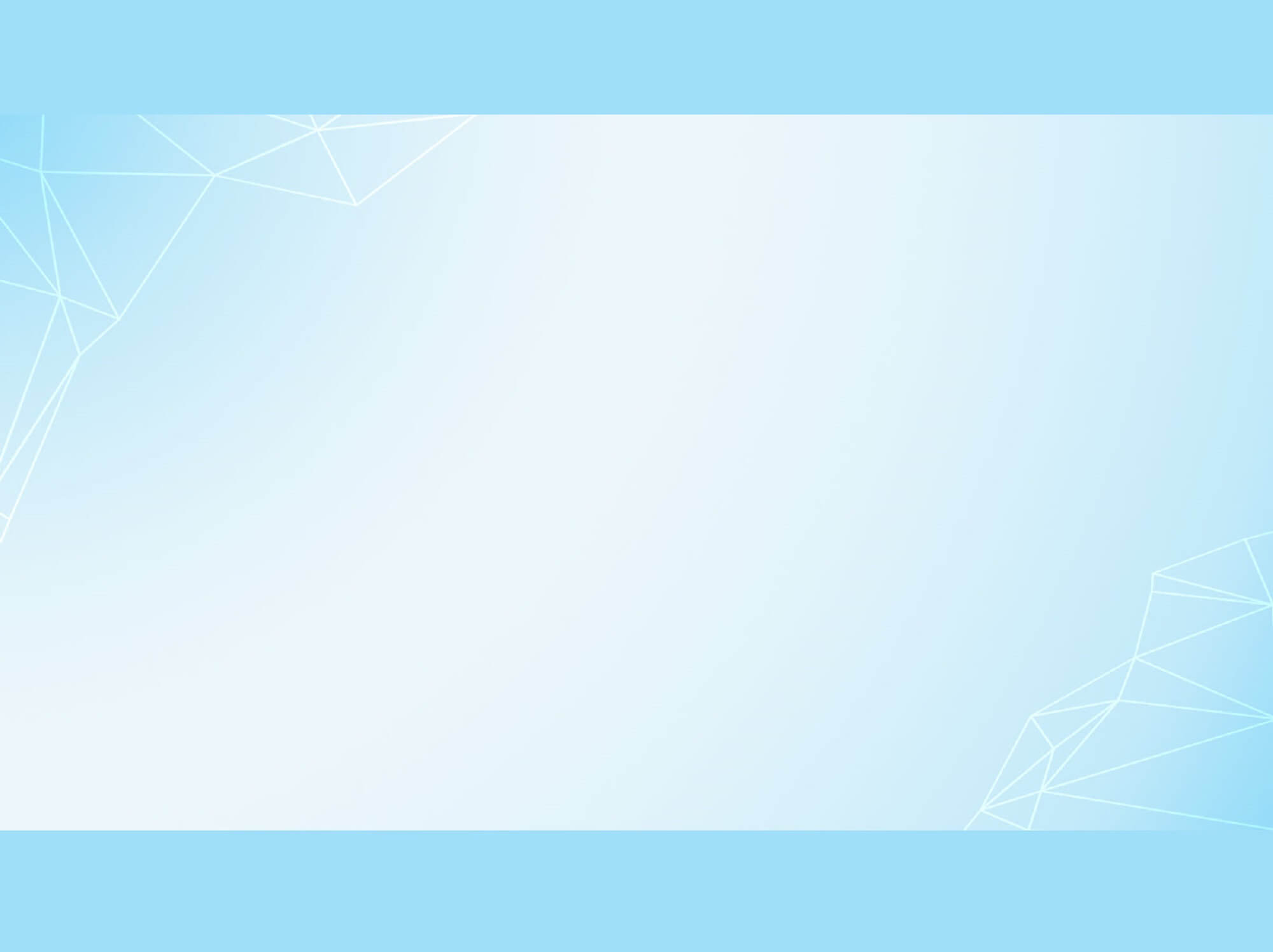 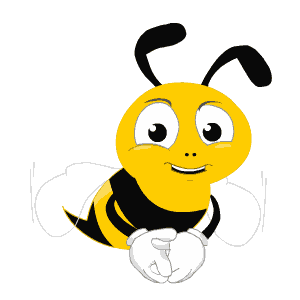 Dụng cụ giúp em nhận biết góc nhọn, góc tù, góc bẹt là:
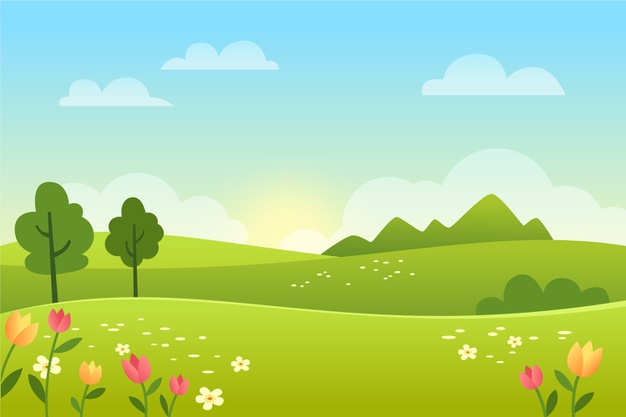 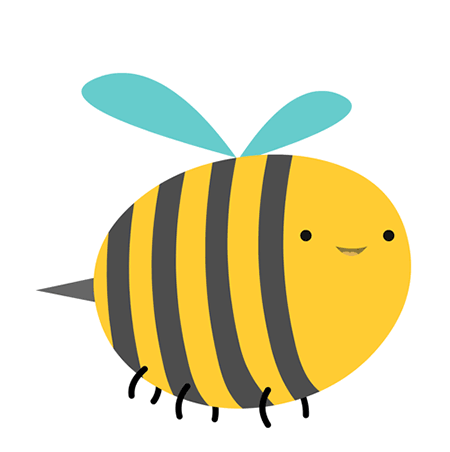 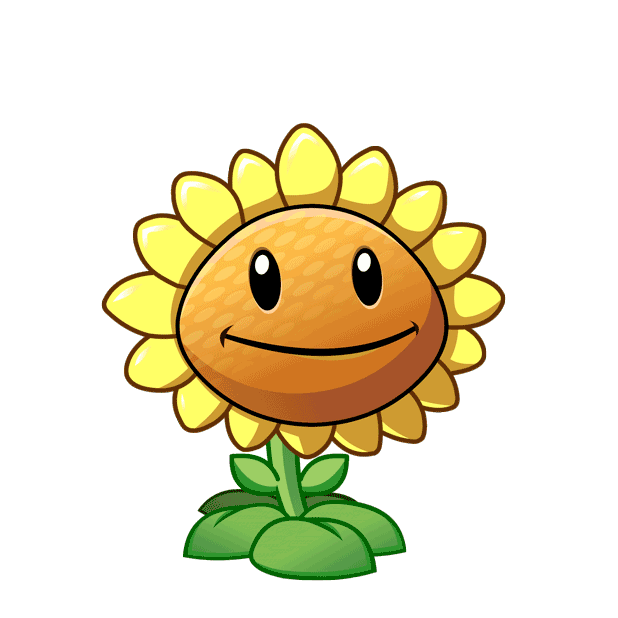 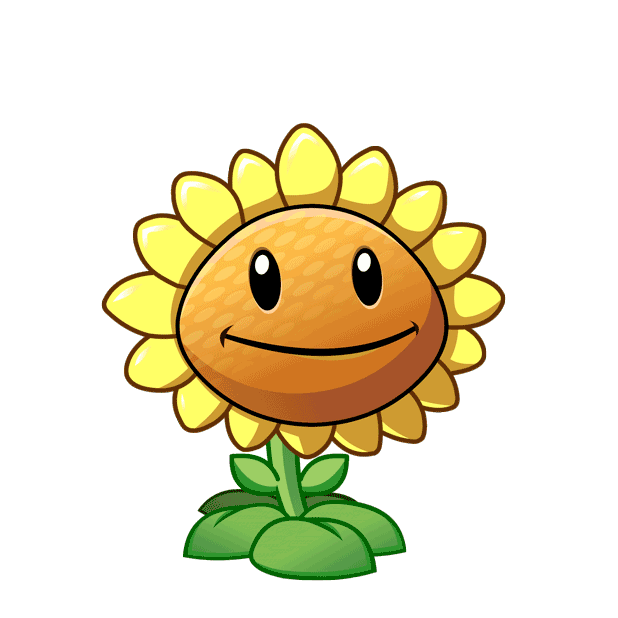 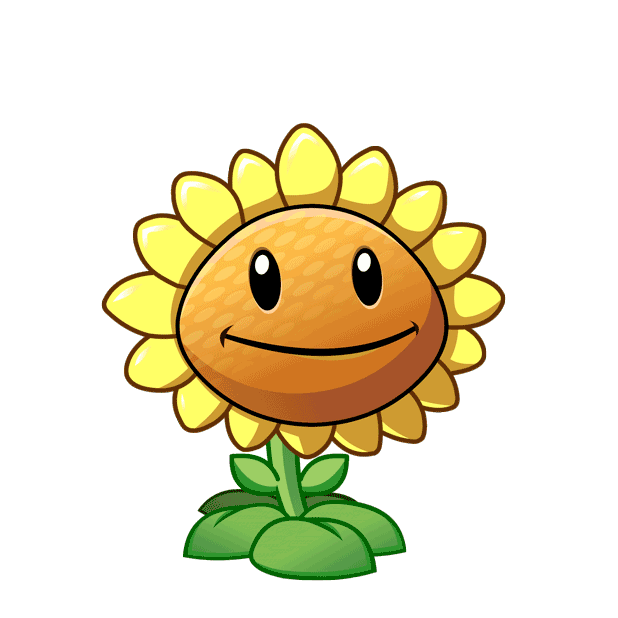 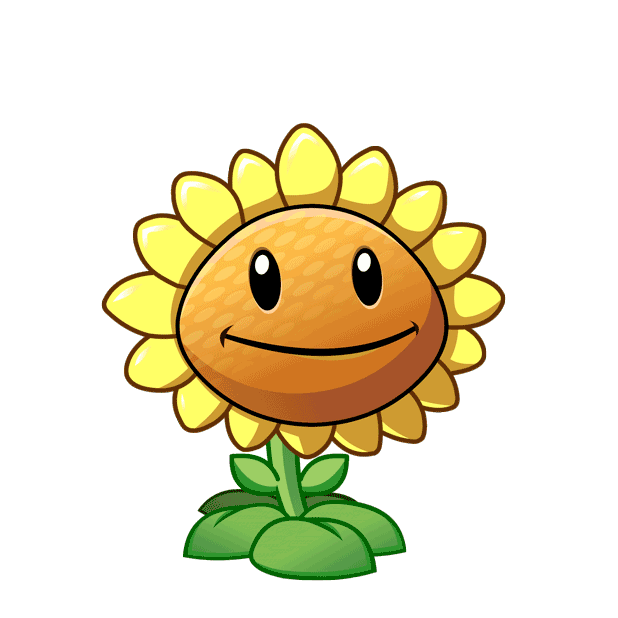 Bút chì
Com pa
Thước kẻ
Ê ke
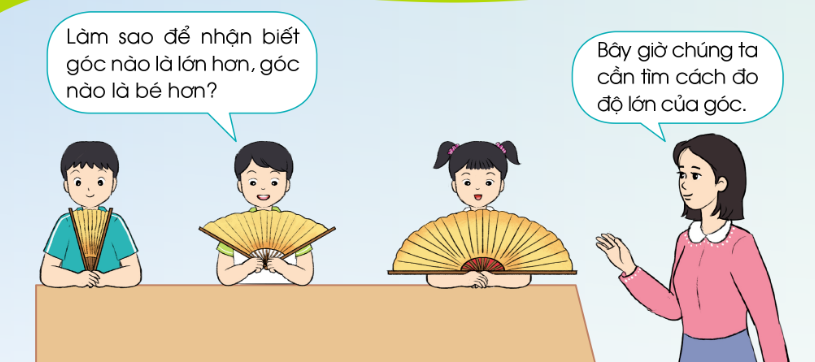 TOÁN
 ĐƠN VỊ ĐO GÓC. ĐỘ (°)
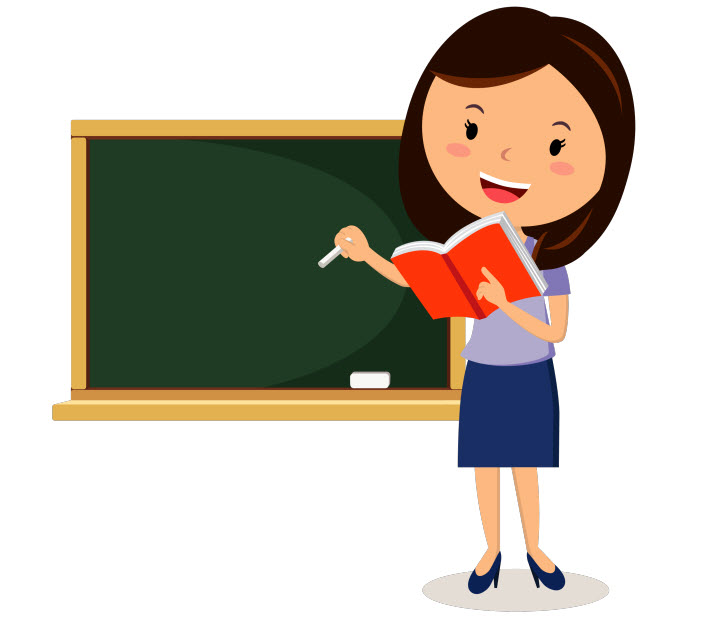 KHÁM PHÁ
KIẾN THỨC MỚI
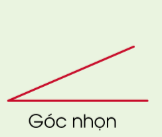 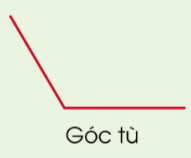 + Góc nhọn bé hơn 
góc vuông
+ Góc tù lớn hơn 
góc vuông
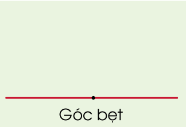 + Góc bẹt bằng hai góc vuông
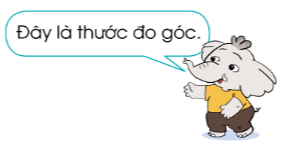 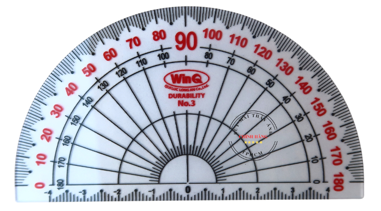 Người ta dùng thước đo góc để đo góc .
Thước đo góc dùng để làm gì?
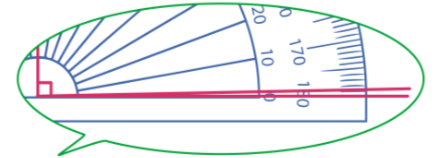 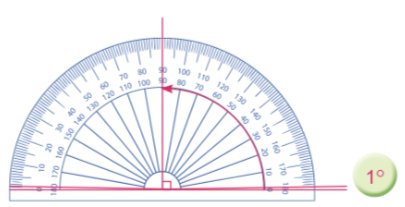 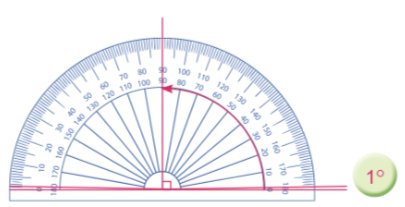 Cách đo góc
* Dùng thước đo góc để xác định số đo góc đỉnh I cạnh IA, IB.
B
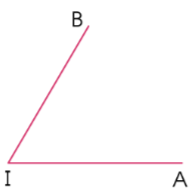 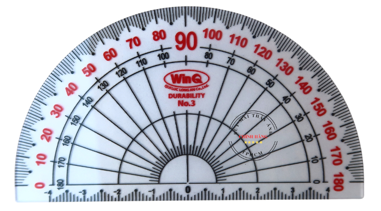 Bước 1: Đặt thước đo góc sao cho tâm của thước trùng với đỉnh của góc, vạch 0 của thước trùng với cạnh IA
A
I
Bước 2: Xác định xem cạnh IB đi qua vạch chia độ nào thì đó chính là số đo của góc
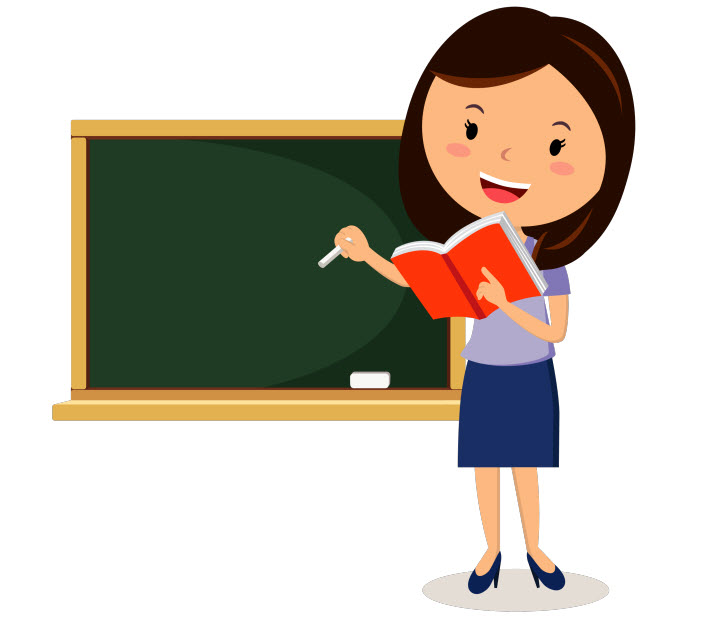 LUYỆN TẬP 
THỰC HÀNH
Sử dụng thước đo góc để xác định số đo của các góc sau?
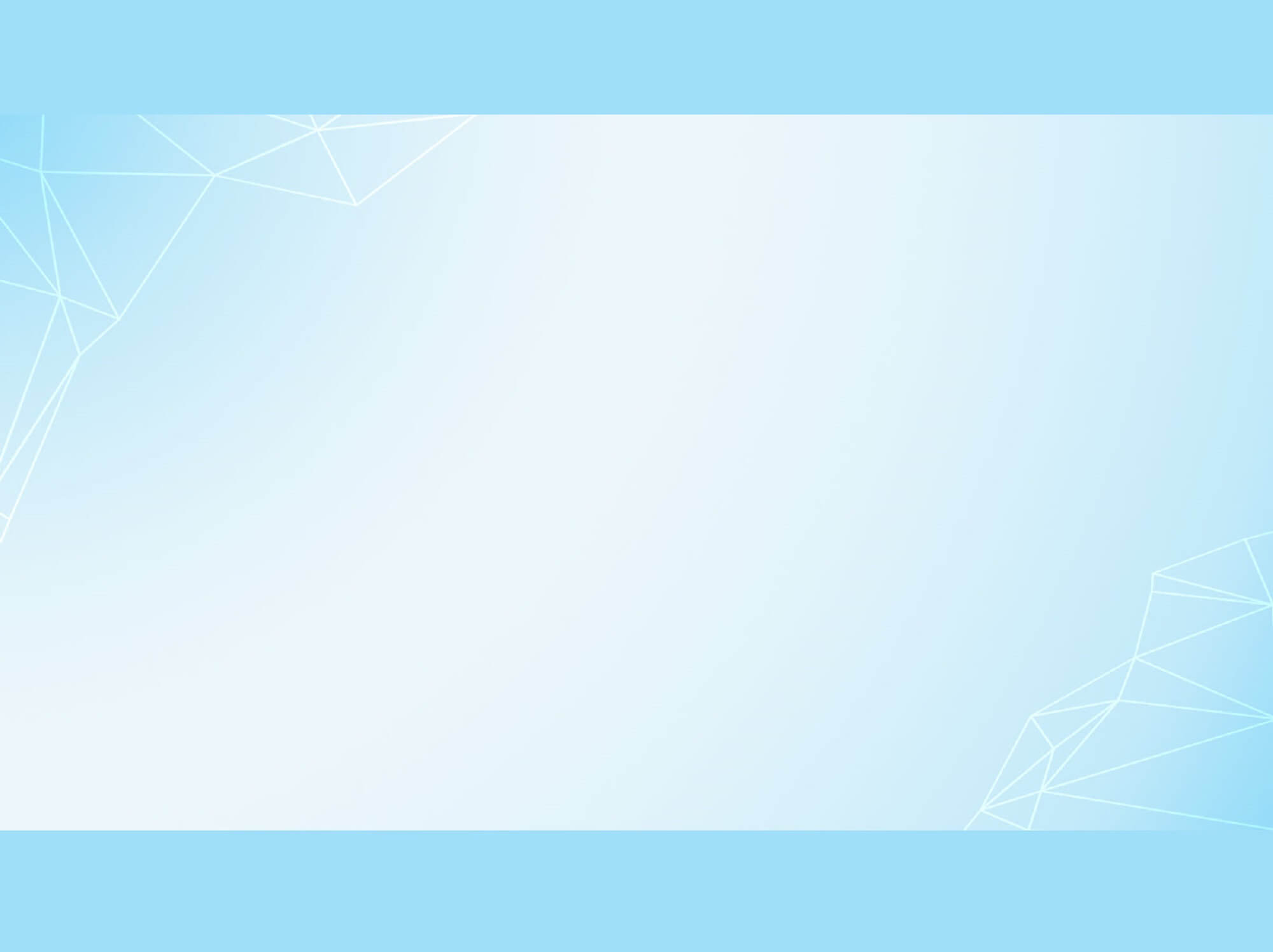 1
P
C
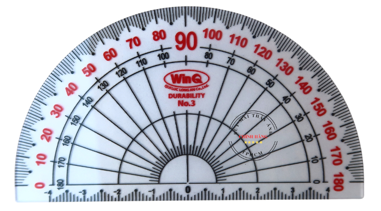 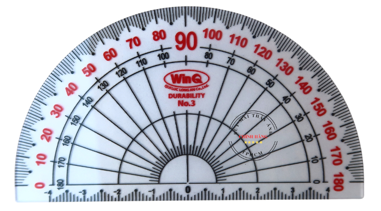 N
E
D
M
B
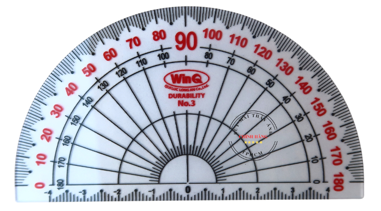 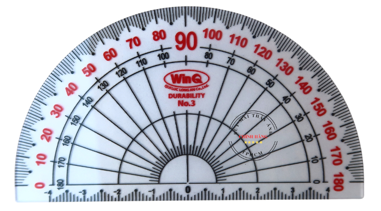 G
K
H
B
O
Nhận xét:
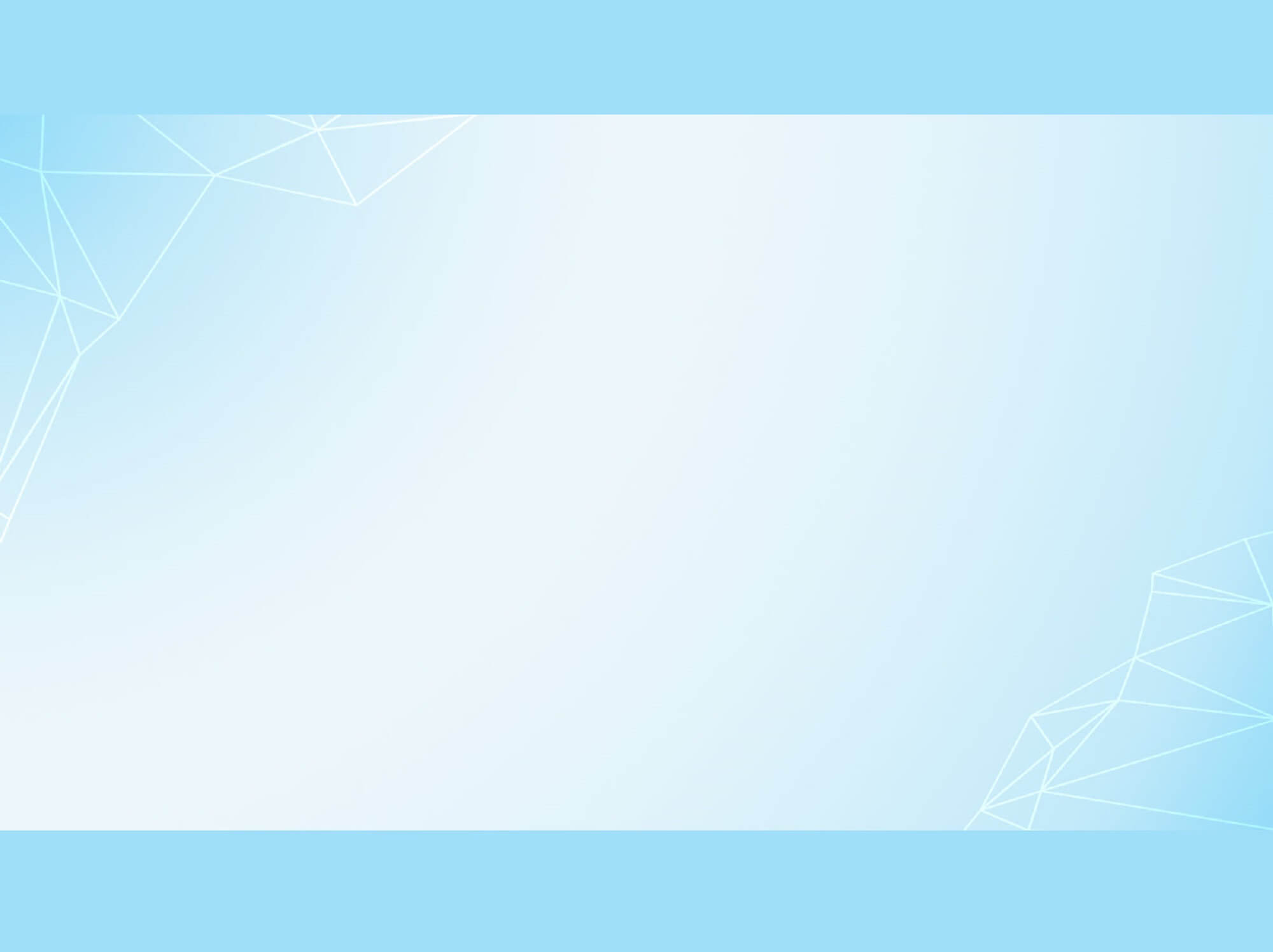 1
Góc nào có số đo lớn thì lớn hơn
P
C
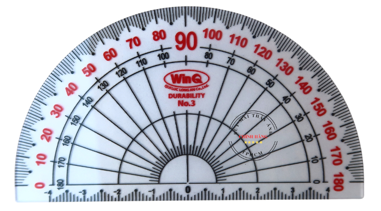 Góc tù
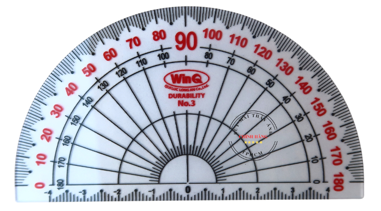 Góc nhọn
N
E
D
M
B
Góc bẹt
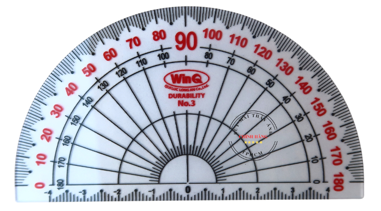 Góc vuông
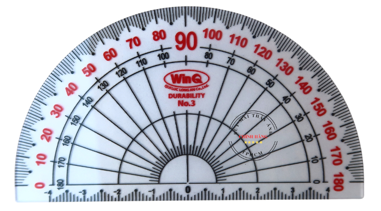 G
K
H
B
O
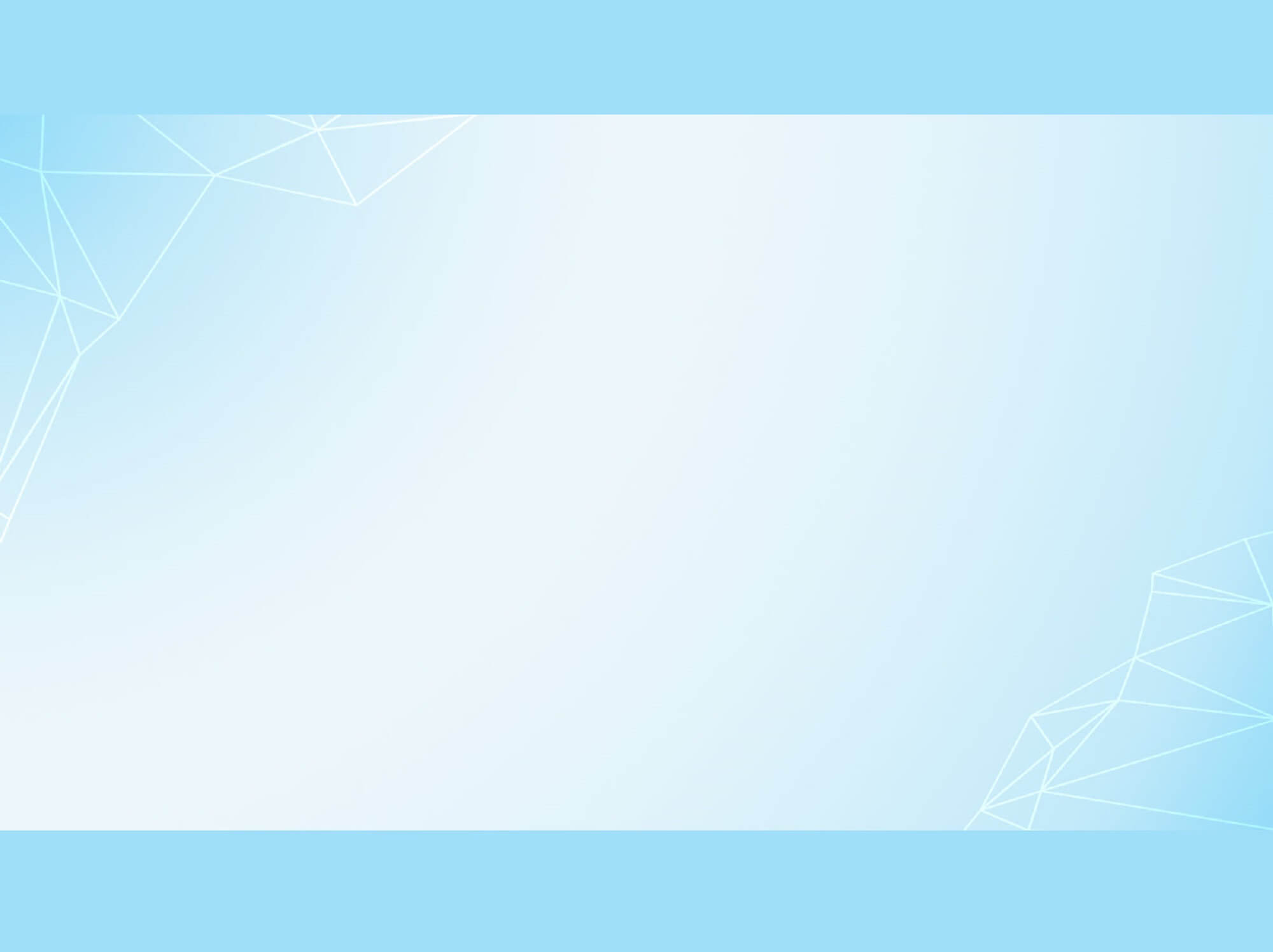 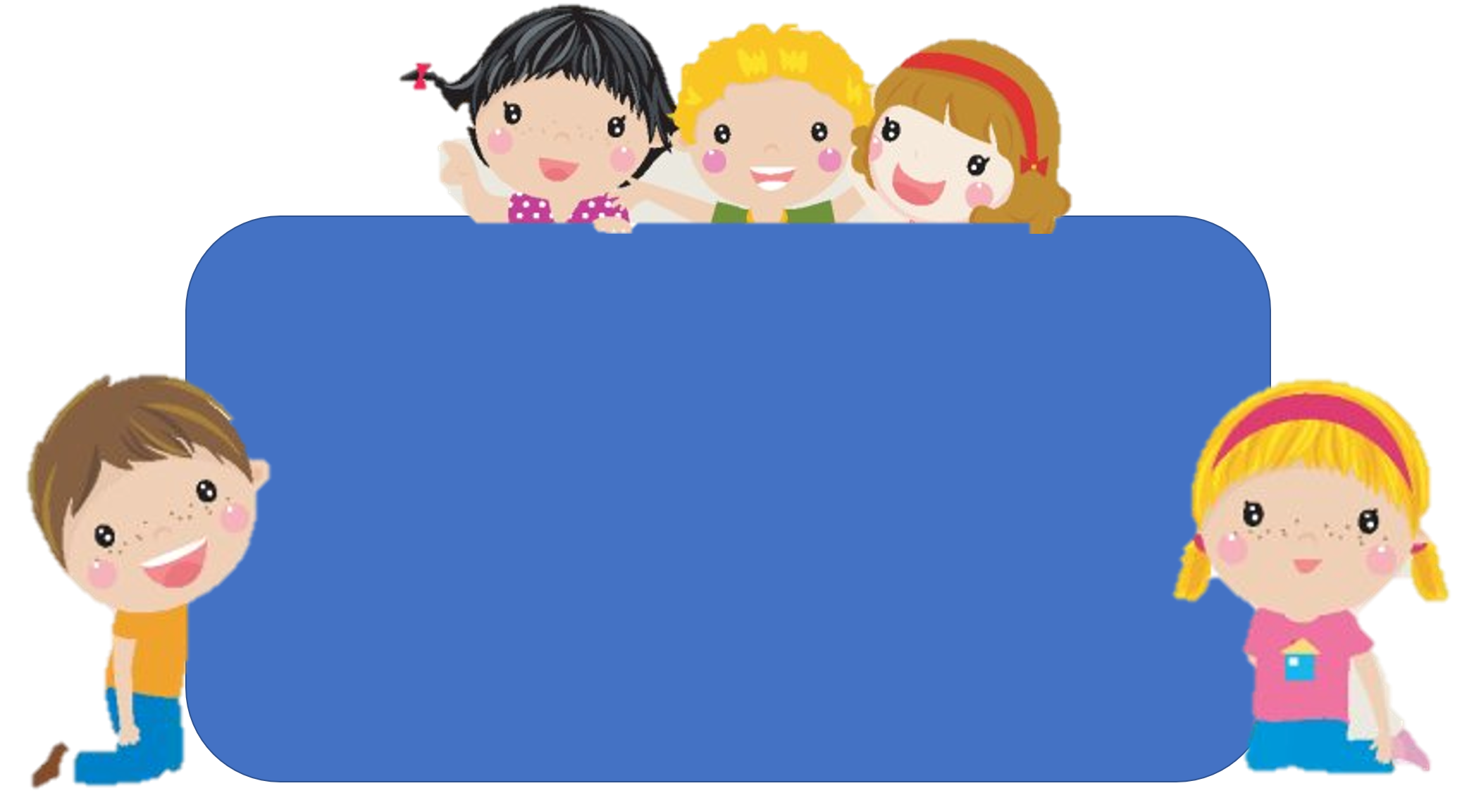 Em hãy chia sẻ những điều học được qua bài này.
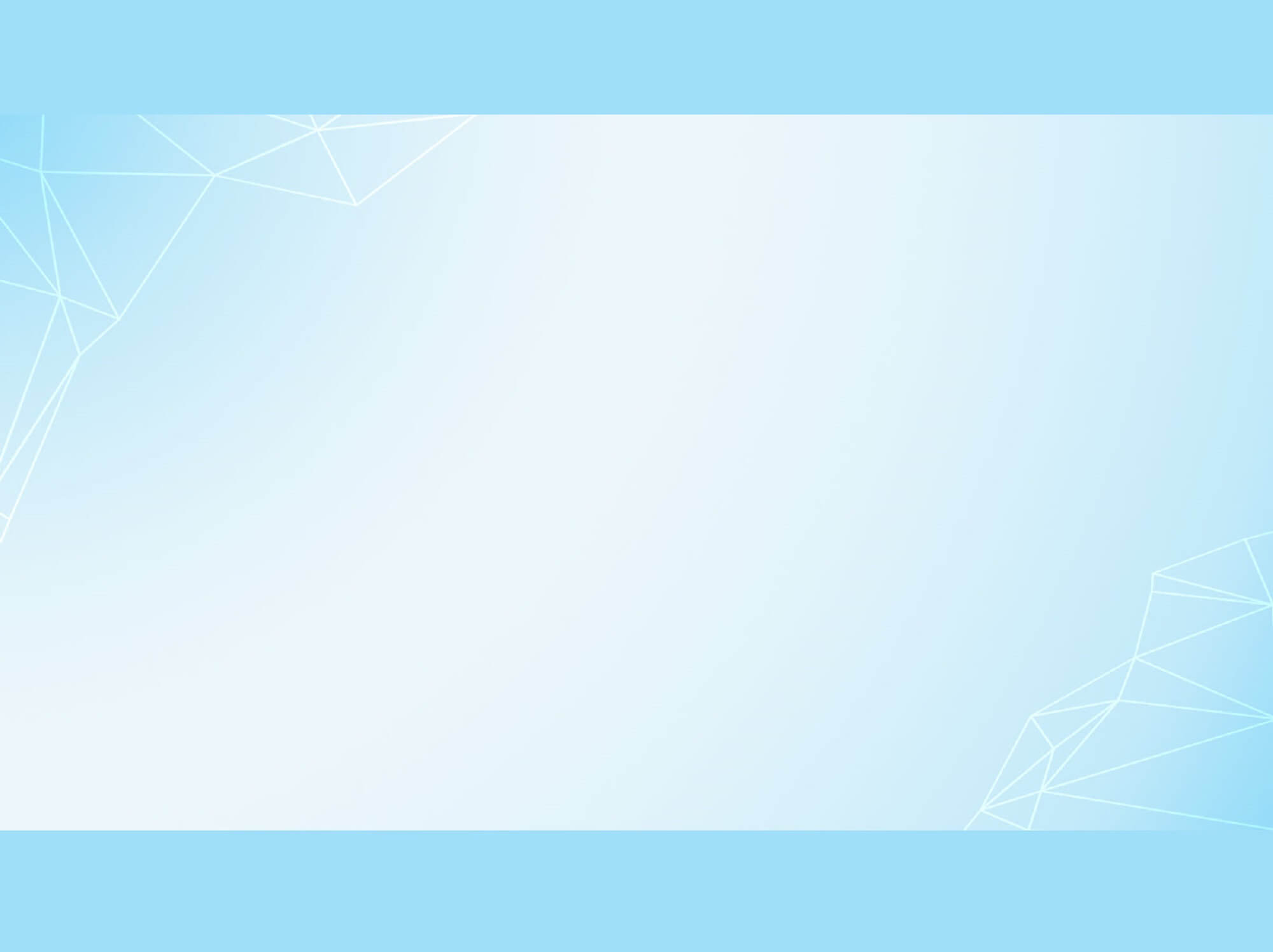 Chúc các em học tốt!